Forum Hygienombud 2023
Yvonne Samuelsson
Margareta Nilsson
Vårdhygien
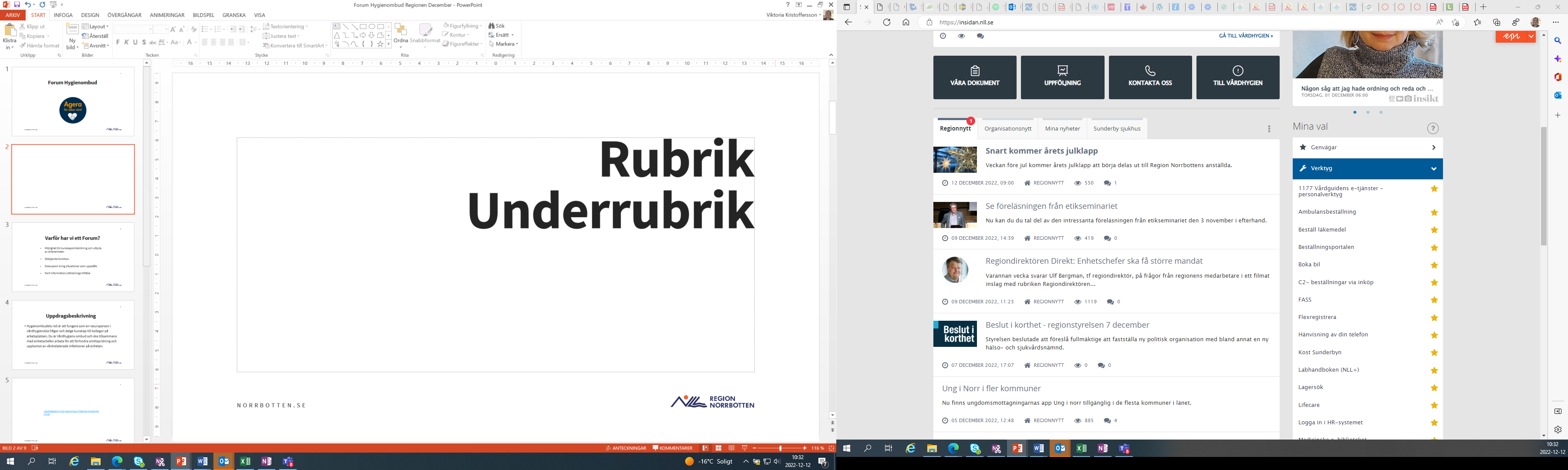 1
Varför har vi ett Forum?
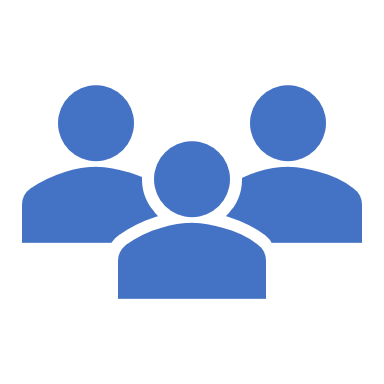 Möjlighet till kunskapsinhämtning och utbyte av erfarenheter. 

Stödjande funktion. 

Diskussion kring situationer som uppstått.

Kort information/utbildningstillfälle
2
[Speaker Notes: Eftersom vi träffas över kommungränserna men inom samma verksamheter så har ni alla möjligheter att diskutera, ställa frågor hur andra gör, ta upp något som upplevs som ett problem på enheten, ge tips och idéer till varandra.]
Hygienombudet
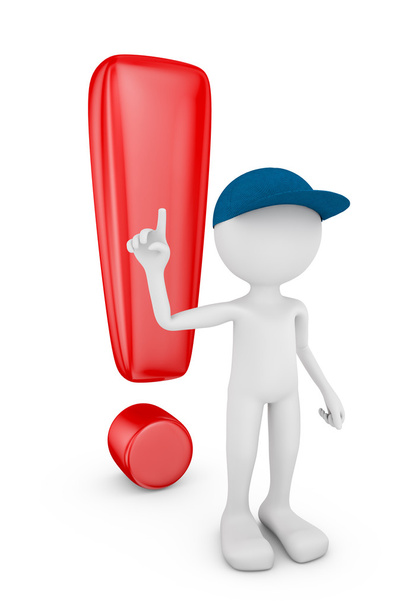 Hygienombudets roll är att fungera som en resursperson i vårdhygieniska frågor och delge kunskap till kollegor på arbetsplatsen. Hygienombudet är Vårdhygiens ombud och ska tillsammans med enhetschefen arbeta för att förhindra smittspridning och uppkomst av vårdrelaterade infektioner på enheten.
Uppdragsbeskrivning Hygienombud
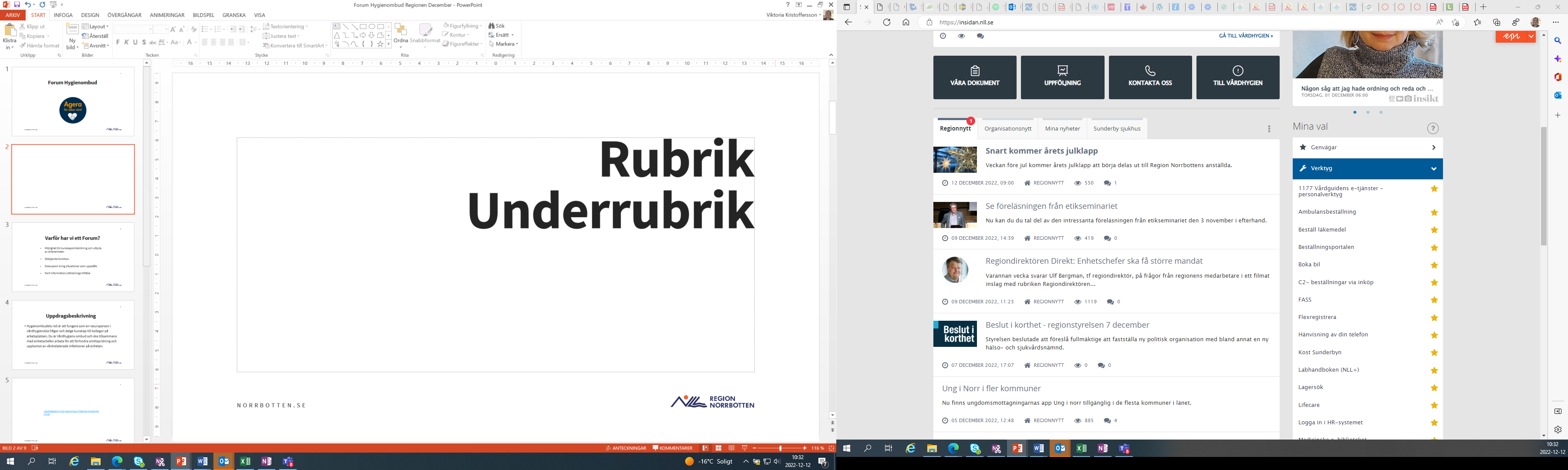 3
[Speaker Notes: Hygienombud gör månadsmätningar och sammanställer hur mätningarna ser ut varje månad, ombuden eller enhetschefen presenterar mätningen på tex. APT varje månad. Som ombud är du enhetschefens högra hand i arbetet med att höja kvaliteten vad gäller vårdhygieniska frågor och att förhindra smitta och smittspridning. Enhetschefen ska ta tillvara erat uppdrag och den stödjande resurs ni är för er verksamhet. Ombuden är enhetschefens ögon och det ligger framförallt i enhetschefens intresse att få information hur basala hygienrutiner och klädregler efterlevs, ni hjälper till i att se risker för smitta och smittspridning i verksamheterna. Arbetet med vårdhygieniska frågor på varje enhet ska skriftligen presenteras i patient- och verksamhetsberättelsen vid årets slut, det är chefernas uppdrag.

Ni är otroligt viktiga! Uppdraget ska vara lustfyllt och roligt! Ni är inte poliser det arbetet överlåter ni åt enhetschefen!]
Hur går det i dag?
Vet du vad du ska göra?
Får du förutsättningar?
Kan du bolla frågor med en kollega eller chef?
Svårigheter…?
4
[Speaker Notes: Vi började med introduktion där vi presenterade vad alla kommuner tackat ja till och en del kommuner har fått den presenterad i Januari-23 medan andra har fått det så sent som i Nov-23. Förutsättningarna på hur långt man kommit ser lite olika ut. På en del ställen har man kommit igång med mätningar av basala hygienrutiner och klädregler på andra inte men man kanske har en plan.
Det har uppkommit att en del får förutsättningar att utföra uppdraget och andra har inte bemötts på samma sätt. På en del ställen bemötts ombuden med att komma med ny- och nonsens information och det har uppstått en del otrevliga situationer. Blir ni bemötta på det viset lägger ni över det till enhetschefen, som ska se till att man pratar om vårdhygieniska frågor i verksamheten utan att kollegor tar illa upp. 
Ge inte upp! Ta upp problem som ni stöter på med Enhetschefen!
Varje anställd individ har ett egetansvar att se till att följa de riktlinjer och rutiner som finns!

Smycken (ingår även klockor av olika slag) oavsett vilka ska ej användas på underarmar och händer!
Handspriten torkar inte ut händerna! det finns mjukgörande ämnen i den och ska gnidas in för att få full effekt av både sprit och mjukgörande ämnet. Däremot vatten och tvål torkar ut händerna!, finns inget mjukgörande i dem.]
Egenkontroll, PPM och månadsmätningar
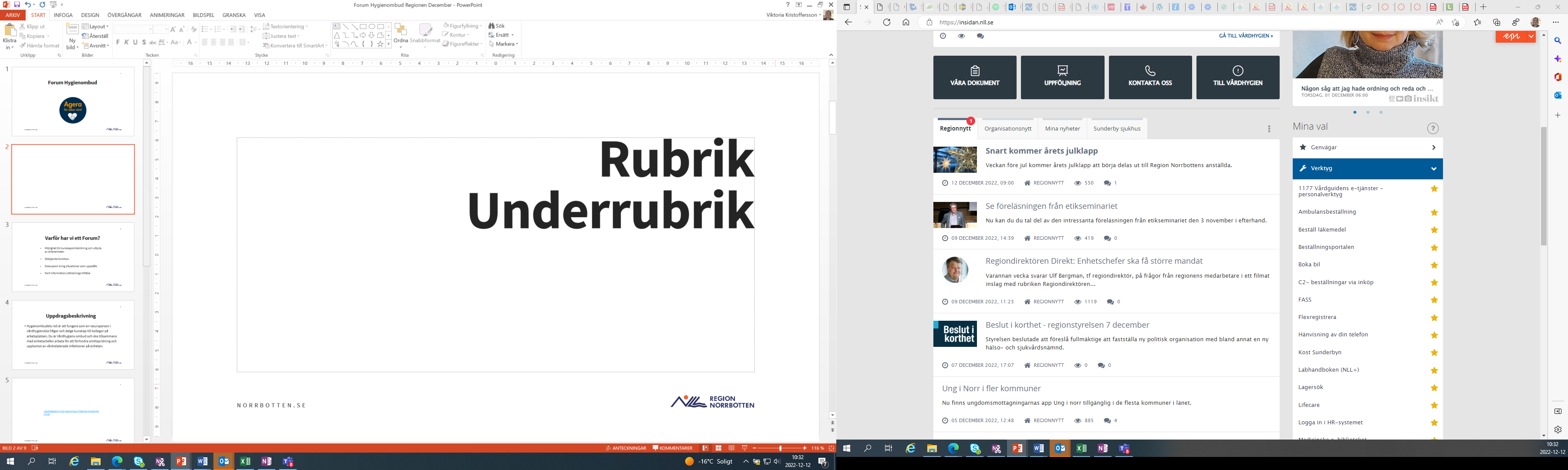 5
[Speaker Notes: Sveriges kommuner och regioner (SKR) kommer from 2024 inte utföra någon PPM mätning och databasen för registrering kommer att läggas ned.
Ni fortsätter med era månadsmätningar som vanligt och ni kommer endast ha möjlighet att spara mätningarna på papper tills vi (kommun och/eller region kan besluta oss för ett annat alternativ). Ni gör mätningar för er enhets kvalitetssäkring och diskuterar svaren som tidigare.]
Varför ska vi göra allt det här?
6
[Speaker Notes: När vi arbetar inom vård- och omsorg måste vi se till att följa de riktlinjer, regler och rutiner som ingår för att förhindra smitta och smittspridning och att någon brukare/vårdtagare drabbas av en vårdrelaterad infektion. Basala hygienrutiner är enkla och kostnadseffektiva åtgärder som utförs många gånger/ dag oavsett smitta eller inte, eller oavsett vad för eventuell smitta det handlar om.
Vi ska alla se till att förhindra smitta och smittspridning!
Vårdrelaterade infektioner (VRI) - är infektioner som vi ska förhindra att någon drabbas av. Det är en infektion som uppkommer hos en person under slutenvård eller till följd av diagnostik, behandling eller omvårdnad inom övrig vård och omsorg.
Att få en infektion innebär ett stort lidande för den drabbade som kanske blir sjuk under ett lång tid eller blir bärare av en bakterie resten av sitt liv eller att man avlider. Den drabbade kanske måste behandlas med antibiotika under lång tid vilket också ökar risken för antibiotikaresistens.
Det är väldigt kostsamt, det kanske kräver extrapersonal, extravak till den sjuka. Är det personal som blir sjuk så kräver det vikarier, eller att man får gå kort pga. personalbrist.
Antibiotikaförbrukning- viktigt för alla – vårdtagaren, dig och mig och för att minska risken för resistens. Vi önskar ha antibiotika att tillgå om vi själva blir sjuk och det krävs antibiotika för att bli frisk, men det kanske inte går pga. resistensen.]
7
[Speaker Notes: Basala hygienrutiner är den viktigaste åtgärden vi behöver tillta för att förhindra smitta och smittspridning. Sedan har vi mellanskiktet som ni varit van att arbeta efter under pandemin tex. rutiner för desinfektion av ytor i gemensamhetsutrymmen, sluta inte med dom rutinerna de reducerar antalet bakterier som finns på ytorna och minskar risken att någon får en smitta och blir sjuk.
Personlig skyddsutrustning är ett tillägg till de två tidigare skikten, det är viktigt men inte viktigast. Ska man ha på sig skyddsutrustning ska man också veta hur man använder den annars kan det bli en risk för smittspridning.]
Alltid på agendan
Googla:  Vårdgivarwebben. norrbotten.se               -> Vårdriktlinjer -> Vårdhygien -> Basala hygienrutiner 
               -> E- utbildningar

Gör dessa utbildningar: 
- Hygienobservatör (ombud)
- Basala hygienrutiner
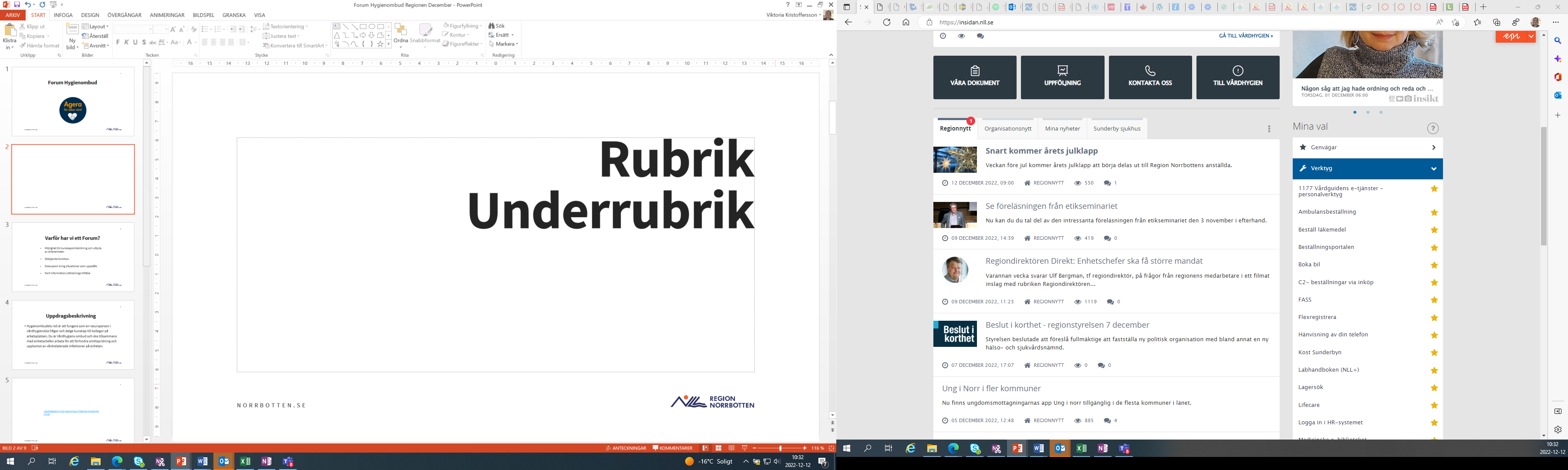 8
[Speaker Notes: Dessa utbildningar finns på Vårdhygiens sida på Vårdgivarwebben under Basala hygienrutiner.]
Forum framåt exempel på ämnen:
Smittor i vården, smittvägar
Städning och ytdesinfektion
Förråd
Hygienpolicy
Användning av skyddutrustning
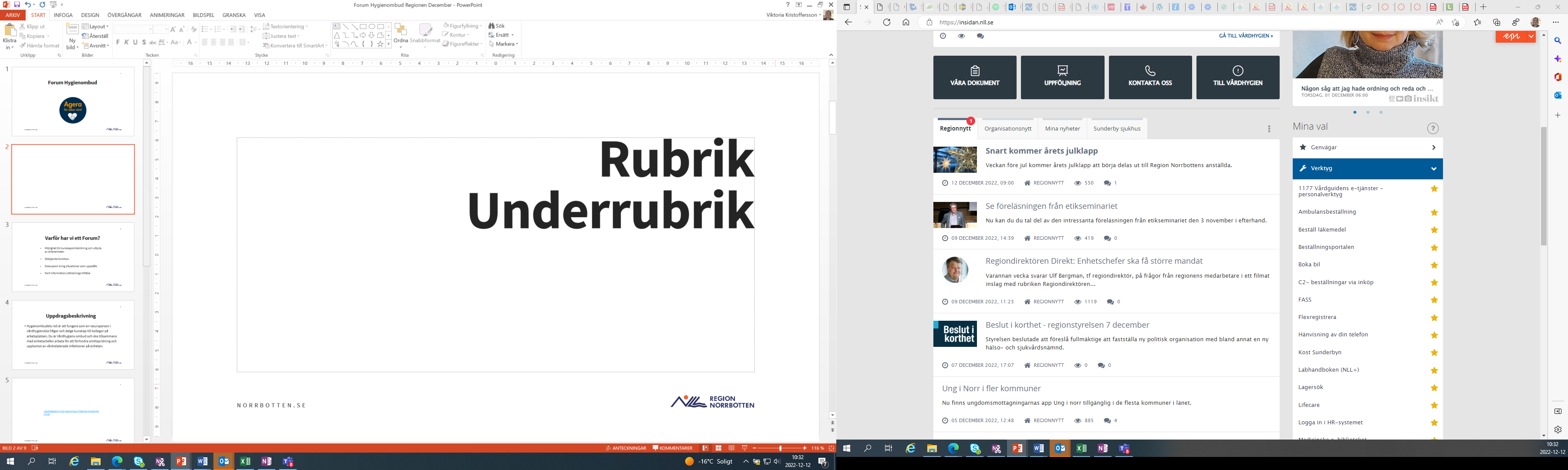 9
[Speaker Notes: Kom gärna med synpunkter på saker ni vill att vi ska ta upp. Det kan vara en liten eller en stor sak. Detta är bara en del saker som vi på Vårdhygien har listat upp som möjliga teman. Men som sagt forumet är till för er och vi vill helst att ni fyller den tiden med det som ni anser vara intressant och som skulle kunna ge er något.]
Hitta Vårdhygien
Googla: Vårdgivarwebben. norrbotten.se -> Vårdriktlinjer -> Vårdhygien 

-> Hygienombud:

-> Hygienrutiner A-Ö 

Kontaktväg till Vårdhygien

Utforska- Finns det information som saknas på Vårdhygiens hemsida och sidan för hygienombud?
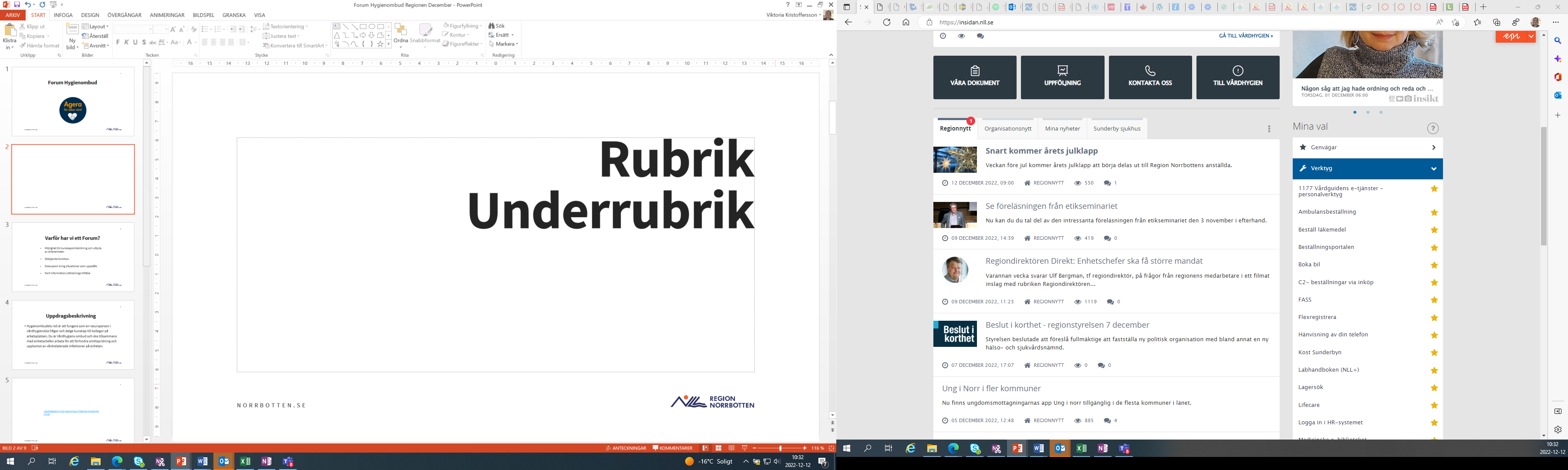 10
[Speaker Notes: Skicka gärna in tips på vår mail på information som ni skulle vilja finna få vår hemsida. Är det något som saknas?]